Day 60 Agenda:
Quiz 10.2 & 10.2  --- before lunch
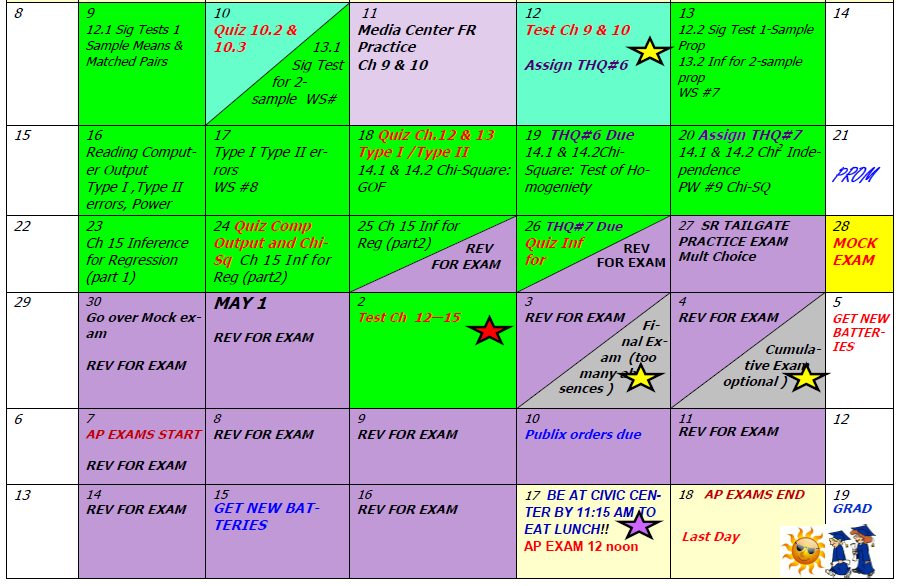 AP STAT
Section 13.1: Comparing Two Population Means
EQ: What is the difference between comparing 1-sample means and comparing 
2-sample means?
GOAL:
compare the responses or the characteristics of two populations
SAMPLE:
have a representative separate sample from each population
RESPONSES:
independent from other group
CONDITIONS:
Random ---
SRS from two distinct populations measuring same variable
Independence ---
pop2 > 10(sample2)
pop1 > 10(sample1)
Large Counts ---
Check NPP for linearity
Check Boxplot for 
Skewness and/or 
Outliers
stated in problem           	  or 
   CLT if n > 30
RECALL:
Difference of Sample means =
standard error of difference of sample means =
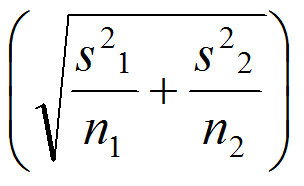 **See Formula Sheet**
Hypothesis Test:
2-Sample t-test for Means
Inequality determined by Ha
Ex 1.  Do boys have better short term memory than girls?  A simple random sample of 200 boys and a simple random sample of 150 girls was administered a short term memory test.  The average score for boys was 48.9 with standard deviation 12.96.  The girls had an average score of 48.4 with standard deviation 11.85.  Is there significance evidence at the 5% level to suggest boys have better short term memory than girls? Note: higher test scores indicate better short term memory.
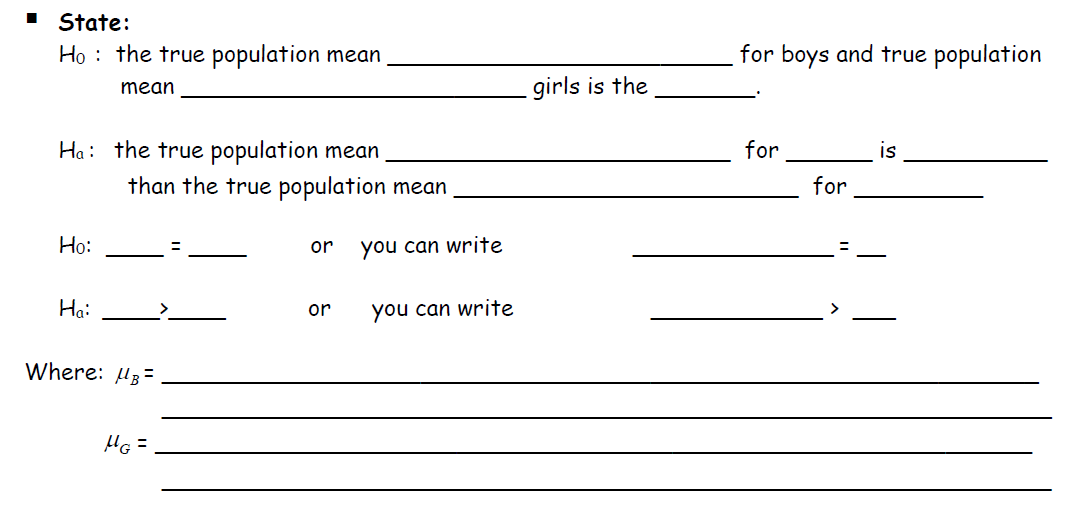 memory score
memory score
same.
boys
memory score
greater
memory score
girls
the true population mean memory score for boys on a short term memory test
the true population mean memory score for girls on a short term memory test
Ex 1.  Do boys have better short term memory than girls?  A simple random sample of 200 boys and a simple random sample of 150 girls was administered a short term memory test.  The average score for boys was 48.9 with standard deviation 12.96.  The girls had an average score of 48.4 with standard deviation 11.85.  Is there significance evidence at the 5% level to suggest boys have better short term memory than girls? Note: higher test scores indicate better short term memory.
2                     t                      means
Plan: ____-Sample ____-test for ______
CONDITIONS:           Boys                 Girls
Random:




Independence:




Large Counts:
The problem states a SRS of 	      	 The problem states a SRS of 
200 boys was selected.                               150 girls was selected.
population of all boys > 10(200)         population of all girls > 10(150)
Condition met for independence.      Condition met for independence.
n = 200     200 > 30                                       n = 150     150 > 30	
 CLT states the sample size is		CLT states the sample size is
large enough to consider                        large enough to use consider
distribution approximately                    distribution approximately.                                 Normal.				 Normal.
Do:
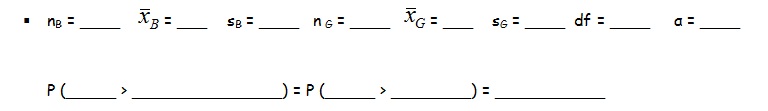 200                48.9          12.96            150             48.4          11.85          334.62       0.05
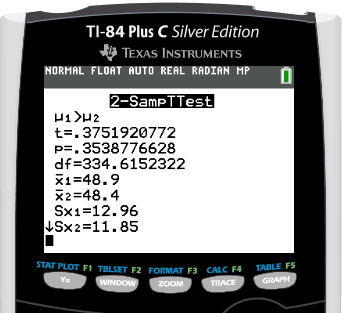 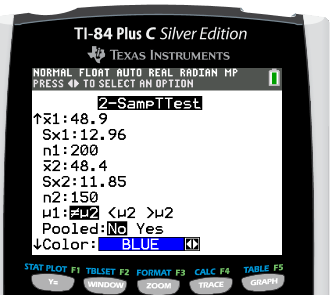 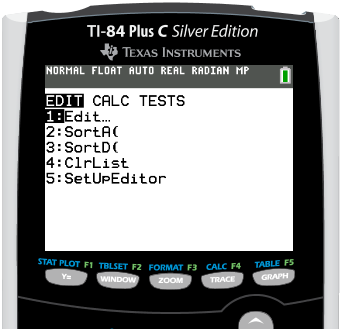 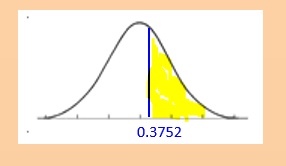 Conclusion:
Since our p-value of 0.354 is greater than our significance level 0.05, we have evidence to fail to reject the null hypothesis.  We do not have evidence to conclude it is plausible that the true population mean memory score for boys is greater than the true population mean memory score for girls on a short term memory test. Our data are not statistically significant.
*** NOTE: The conclusion must be written in context of the alternative hypothesis.
Ex.2  We want to test the effect of high-protein diets on weight gain. Twelve juvenile rats are fed a high protein diet and their weight gains are given by
   134 146 114 119 124 161 107 93 113 129 97 123
As a comparison, another 12 rats are given a regular (lower protein) diet. Their weight gains are
  70 105 95 118 101 85 107 132 94 88 112 97
Determine if there is significant evidence that the rats fed a high protein diet gain more weight.
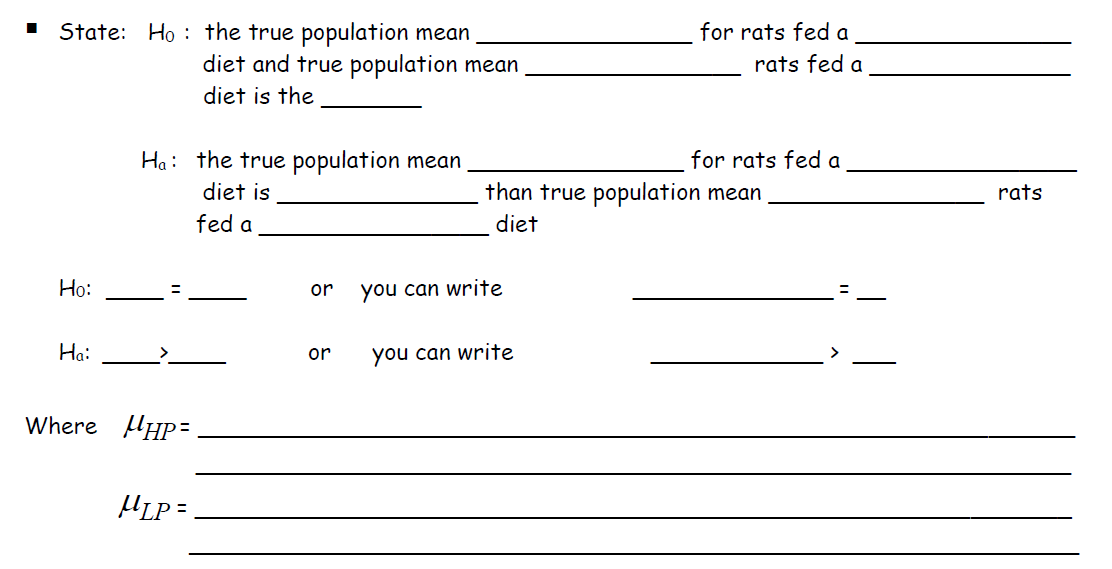 weight gain
high protein
low protein
weight gain
the same
high protein
weight gain
greater
weight gain
low protein
the true population mean weight gain of rats fed high protein diet
the true population mean weight gain of rats fed low protein diet
2                     t                      means
Plan: ____-Sample ____-test for ______
CONDITIONS:         Rats fed HP Diet             Rats fed LP Diet
The problem states a SRS of 	            The problem states a SRS of 12 rats
12 rats fed HP diet was selected.       fed LP diet was selected.
Random:


Independence:


Large Counts:
population of all baby rats > 10(12)    population of all baby rats > 10(12)
Condition met for independence.      Condition met for independence.
Sample size small. Boxplot shows no       Sample size small. Boxplot shows
no skewness or outliers. NPP shows        no skewness or outliers. NPP shows
linear trend. Approximate Normal          linear trend. Approximate Normal distribution appropriate.                          distribution appropriate.
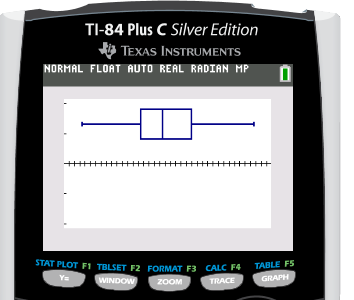 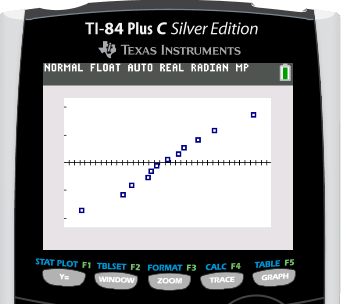 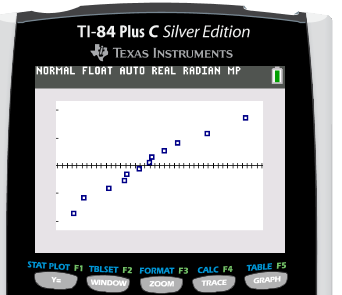 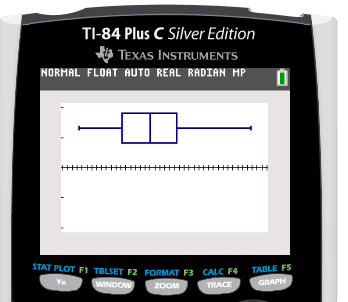 Do:
12                   121.67         19.397           12               100.33       16.25          21.34      0.05
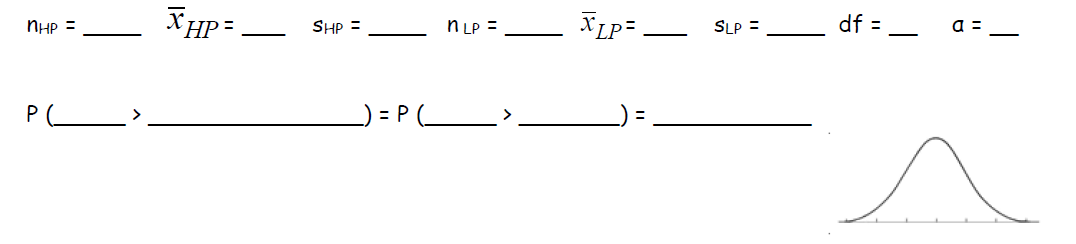 2.92
Conclusion:
Since our p-value of 0.004 is smaller than our significance level 0.05, we have evidence to reject the null hypothesis.  We do have evidence to conclude it is plausible that the true population mean weight gain for rats fed a high protein diet  is greater than the true population mean weight gain for rats fed a low protein diet.Our data are statistically significant.
Assignment  
    p. 791  #10 
    p. 801 #13 (run just once)
    p. 804 #19
    Practice Worksheet #6